Project: IEEE P802.15 Working Group for Wireless Specialty Networks

Submission Title: Channel Model for Wearable and Implant BAN in use case of BMI and BCI
Date Submitted:  September 12th , 2022
Source: Takumi Kobayashi, Minsoo Kim, Marco Hernandez, Ryuji Kohno   
Company: (1)Yokohama National University  (2) YRP International Alliance Institute
Address: (1)79-5 Tokiwadai, Hodogaya-ku, Yokohama, 240-8501 Japan,
(2) YRP1 Blg., 3-4 HikarinoOka, Yokosuka-City, Kanagawa, 239-0847 Japan
Voice:[+81-90-5408-0611] E-Mail:[minsoo@minsookim.com, kobayashi-takumi-ch@ynu.ac.jp, marco.hernandez@ieee.org, kohno@ynu.ac.jp, Kohno@yrp-iai.jp]
Re: In response to call for technical contributions 
Abstract:	This provides draft of channel and environmental model and its classification for vehicle body area network(VBAN) of amendment of IEEE802.15.6-2012 for wireless body area network(BAN) with enhanced dependability.
Purpose:	Material for discussion in P802.15.6ma TG corresponding to comments in EC Meeting
Notice:	This document has been prepared to assist the IEEE P802.15.  It is offered as a basis for discussion and is not binding on the contributing individual(s) or organization(s). The material in this document is subject to change in form and content after further study. The contributor(s) reserve(s) the right to add, amend or withdraw material contained herein.
Release:	The contributor acknowledges and accepts that this contribution becomes the property of IEEE and may be made publicly available by P802.15.
September 2022
Slide 1
T.Kobayashi, M.Kim, M. Hernandez, R.Kohno (YNU/YRP-IAI)
September 2022
Channel Model for Wearable and Implant BAN in use case of BMI and BCI
Takumi Kobayashi (1,2), Marco Hernandez (2), Minsoo Kim (2), Ryuji Kohno(1,2)

(1)Yokohama National University, (2)YRP-International Ariane Institute
Slide 2
T.Kobayashi, M.Kim, M. Hernandez, R.Kohno (YNU/YRP-IAI)
September 2022
Classification of Channel and Environment Models for Human and Vehicle Body Area Networks (HBAN&VBAN)
Channel model
※Covered byIEEE 802.15.6-2012
HBAN model
In-body (Implant)
※
On-body
※
Channel model
With environment
※Around means;
Desk, WiFi AP in the room etc.
Around body
Outdoor
※
Indoor
Home
Implanted BCI model
Office
※
On skull BCI model
Medical (e.g. Hospital)
※
capsule endoscopy
※not covered in 2012
VBAN model
In-vehicle
Engine compartment
Cabin
Note:
HBAN-model: 
-Environment with co-existing systems is not considered.

VBAN model:
Key-less entry system
Localization in-body, on-body
Most dominant model should be defined  and separatory defined as Mandatory and Optional.
Through Engine compartment and cabin
On-vehicle
Roof
Around vehicle
Side Right/Left/Front/back
Bottom
Static vehicle
Moving vehicle
3
T.Kobayashi, M.Kim, M. Hernandez, R.Kohno (YNU/YRP-IAI)
September 2022
Channel models and scenarios in IEEE802.15.6-2012
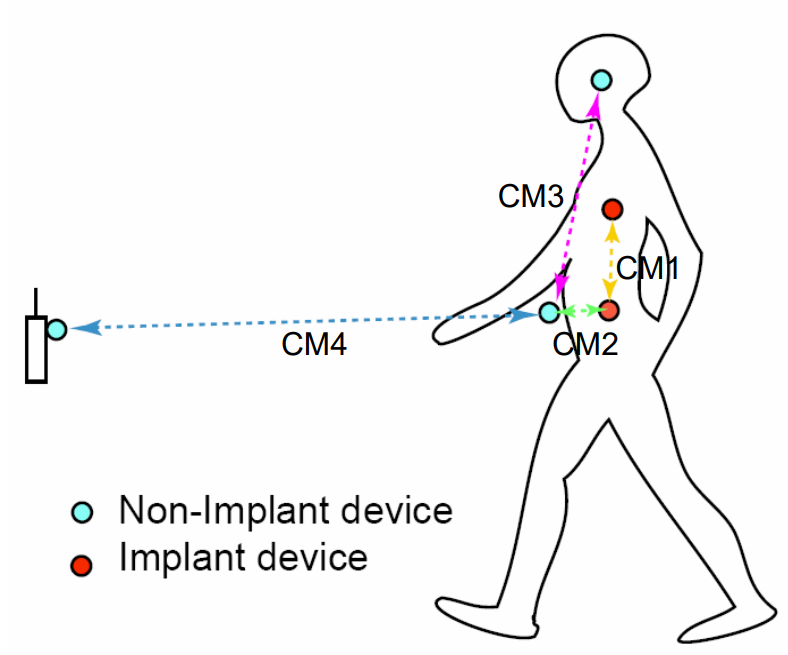 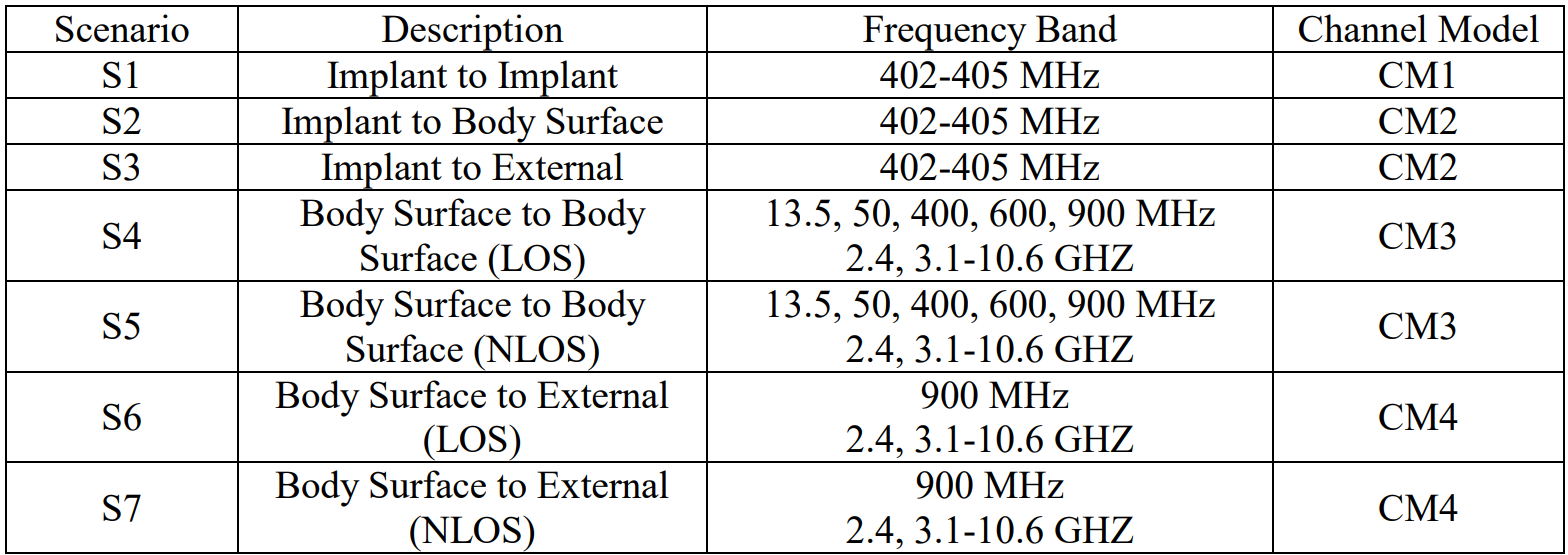 IEEE P802.15-08-0780-12-0006-TG6
IEEE 802.15.6-2012 channel models considered
Fading ( Small scale/ large scale)
Path loss
Shadowing
Power delay profile
In-body (implant)
On-body (body surface)
CM1, 2, 3, 4
Scenario 1, to Scenario 7. (S1 – S7)
Slide 4
T.Kobayashi, M.Kim, M. Hernandez, R.Kohno (YNU/YRP-IAI)
September 2022
Channel models and scenarios in IEEE802.15.6ma
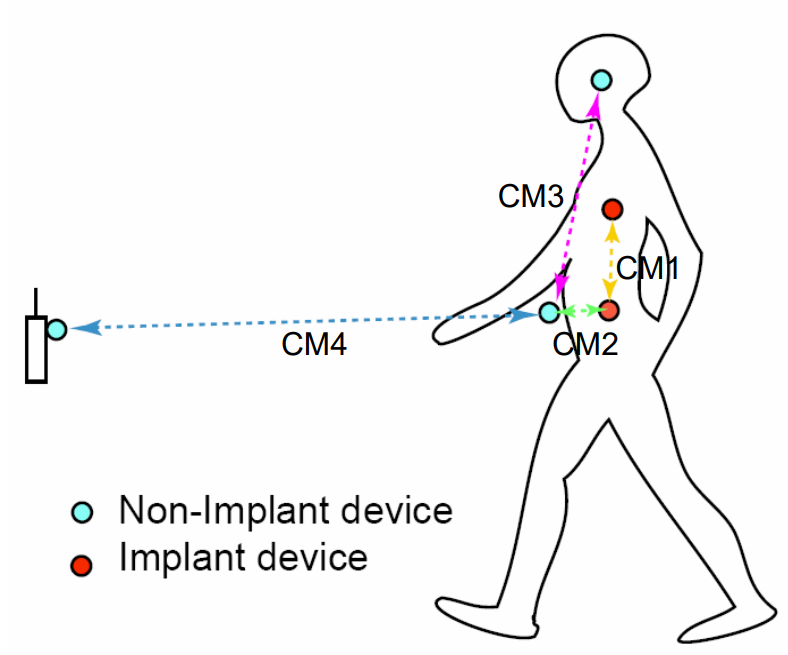 Path loss (Mandatory)
Optional;
Fading ( Small scale/ large scale)
Shadowing
Power delay profile
Slide 5
T.Kobayashi, M.Kim, M. Hernandez, R.Kohno (YNU/YRP-IAI)
September 2022
Channel models and scenarios in use case of BMI and BCI
We will define what is BCI and BMI.
Wired connection
Body Surface to Body Surface for BCI
Future
Implant to Body Surface for BCI
Body Surface to External for BCI
Implant to External for BCI
Slide 6
T.Kobayashi, M.Kim, M. Hernandez, R.Kohno (YNU/YRP-IAI)
September 2022
Suggestion from Prof. Hirata
Implant to implant model for next Gen.
Future
Arm
Slide 7
T.Kobayashi, M.Kim, M. Hernandez, R.Kohno (YNU/YRP-IAI)
September 2022
BCI implanted device configuration
Skin
Skull bone
<10mm
Brain
Skin
Skin
Device
Skull bone
Skull bone
Skull bone
electrodes
Brain
Device
Skin
Future
Skull bone
Device
Brain
Brain
Brain
Slide 8
T.Kobayashi, M.Kim, M. Hernandez, R.Kohno (YNU/YRP-IAI)
September 2022
1st generation
Receiver
Device
Skin
<10mm
muscle
membrane
Skull bone
Skull bone
Transmitter Device
electrodes
Brain
Wired connection
Slide 9
T.Kobayashi, M.Kim, M. Hernandez, R.Kohno (YNU/YRP-IAI)
September 2022
1.5 Gen.
Receiver can be placed any where on body like on arm, wrist, neck etc.
Receiver
Device
Transmitter Device
Skin
<10mm
Skull bone
Skull bone
electrodes
Brain
Slide 10
T.Kobayashi, M.Kim, M. Hernandez, R.Kohno (YNU/YRP-IAI)
September 2022
1.5 Gen.
Receiver can be placed any where on body like on arm, wrist, neck etc.
Receiver
Device
Transmitter Device
Receiver
Device
Skin
<10mm
Skull bone
Skull bone
electrodes
Brain
Slide 11
T.Kobayashi, M.Kim, M. Hernandez, R.Kohno (YNU/YRP-IAI)
September 2022
Channel models for BMI and BCIS2.2 (A) implant(head) to on-body
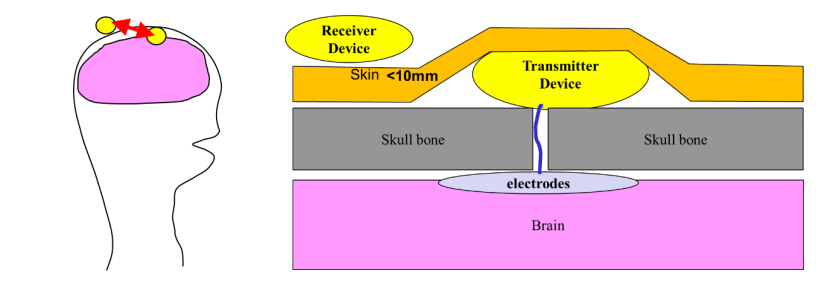 Slide 12
T.Kobayashi, M.Kim, M. Hernandez, R.Kohno (YNU/YRP-IAI)
September 2022
Channel models for BMI and BCIS2.2 (B,C) implant(head) to on-body
Receiver
Receiver
Skin tissues
Skull bone
Skin tissues
<10mm
<10mm
Tx antenna
Skull bone
Skull bone
electrodes
Tx antenna
electrodes
transmitter
Brain
Brain
Slide 13
T.Kobayashi, M.Kim, M. Hernandez, R.Kohno (YNU/YRP-IAI)
September 2022
Channel models for BMI and BCIS4.1 ― on-body(head) to on-body
On-body (head) transmitter device
Receiver
Device
Slide 14
T.Kobayashi, M.Kim, M. Hernandez, R.Kohno (YNU/YRP-IAI)
September 2022
Channel models for BMI and BCIS6.1 ― on-body(head) to external
On-body (head) transmitter device
Receiver
Device
Slide 15
T.Kobayashi, M.Kim, M. Hernandez, R.Kohno (YNU/YRP-IAI)
September 2022
Future generation
Receiver
Skin
Skull bone
<10mm
Brain
Future
Transmitter
electrodes
Slide 16
T.Kobayashi, M.Kim, M. Hernandez, R.Kohno (YNU/YRP-IAI)
September 2022
Channel models and scenarios for capsule endoscopy S.2.1
Transceiver on body surface
Gastrointestinal tract
capsule endoscopy
Implant to Body Surface for Capsule Endoscopy
Slide 17
T.Kobayashi, M.Kim, M. Hernandez, R.Kohno (YNU/YRP-IAI)
September 2022
Titanium courted implanted device
Ant.
Non-metallic material
Ant.
Ant.
RF
RF
RF
Metal e.g. Titanium
Metal e.g. Titanium
Metal e.g. Titanium
Whole body of an implanted device is covered by metallic material.
Partially non-metallic window is on the surface of the implant devices.
Antenna is outside of metallic chassis
Slide 18
T.Kobayashi, M.Kim, M. Hernandez, R.Kohno (YNU/YRP-IAI)
September 2022
Whole-body voxel human models for numerical simulation
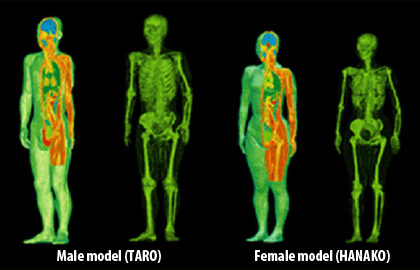 Whole-body voxel human models for numerical simulation is ready to use to develop and analyze channel and environmental model around human brain numerically.
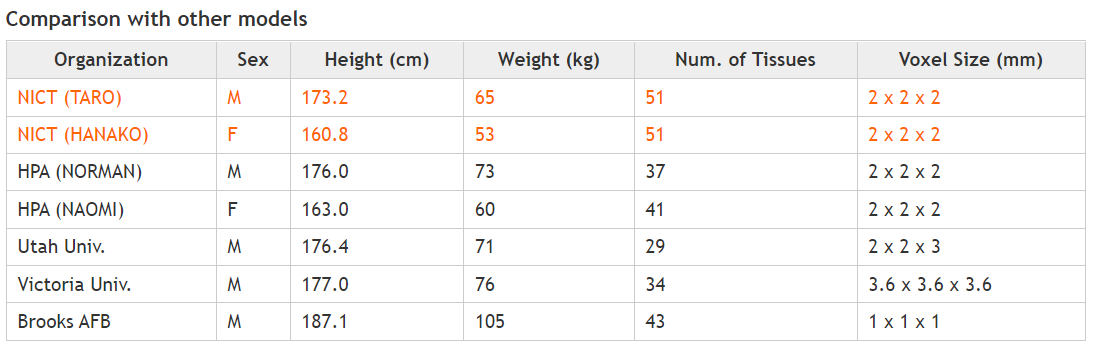 Development of whole-body voxel human models
https://emc.nict.go.jp/bio/model/model01_1_e.html
Slide 19
T.Kobayashi, M.Kim, M. Hernandez, R.Kohno (YNU/YRP-IAI)
September 2022
Thank you for your attention
Slide 20
T.Kobayashi, M.Kim, M. Hernandez, R.Kohno (YNU/YRP-IAI)